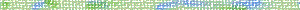 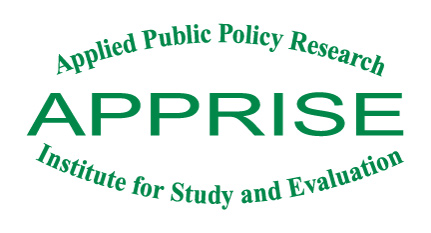 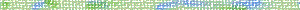 Evaluating Weatherization Programs
Jackie Berger

NASCSP Conference – September 2015
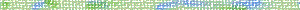 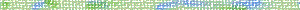 APPRISE
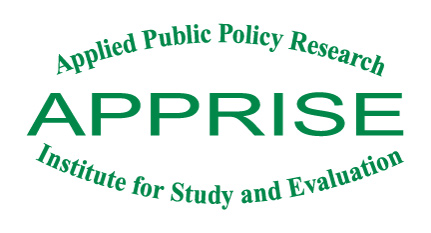 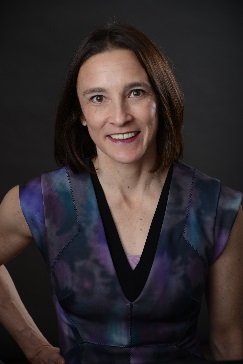 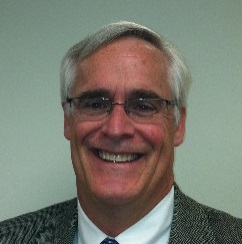 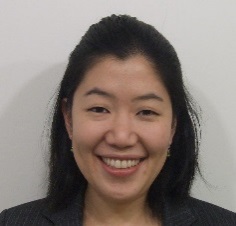 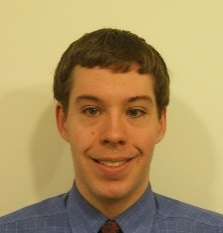 2
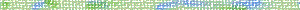 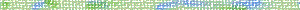 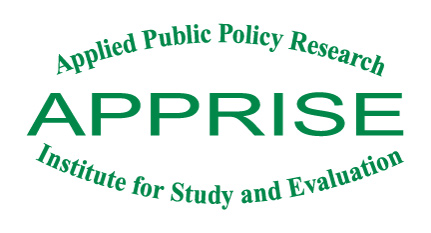 Session Outline
3
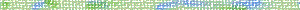 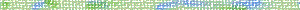 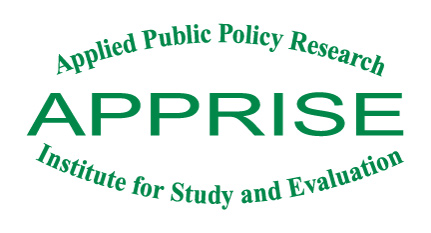 Why Evaluate?
4
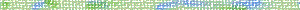 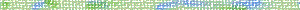 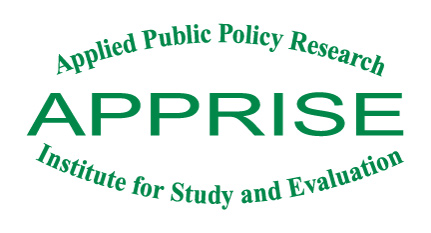 Evaluation Objectives
5
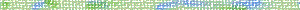 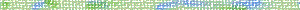 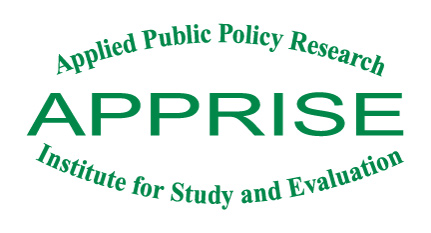 Assess Potential Program Improvements
6
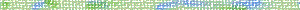 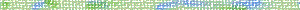 Measure Program Impacts
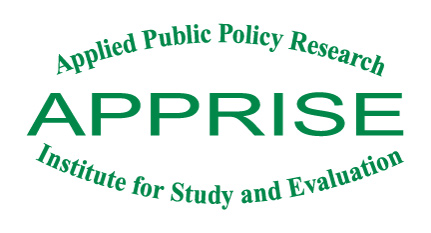 7
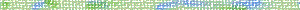 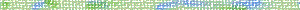 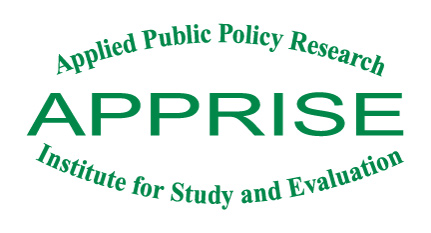 Meet Regulatory Requirements
8
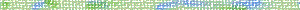 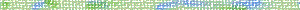 Program Design Cycle
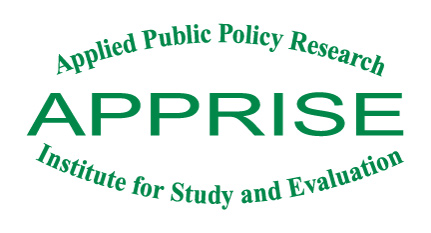 Repeat!
9
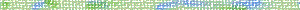 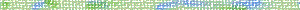 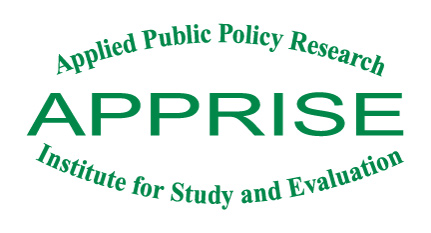 Program Design Cycle
10
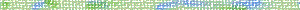 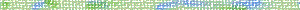 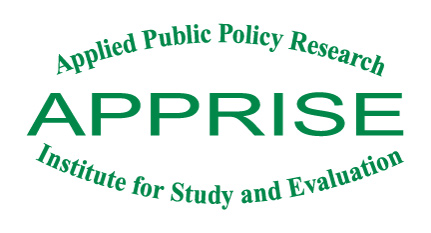 Process Evaluation Questions
11
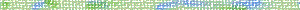 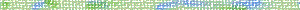 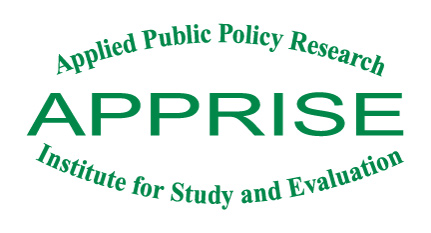 Impact Evaluation Measurement
12
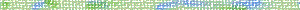 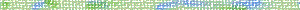 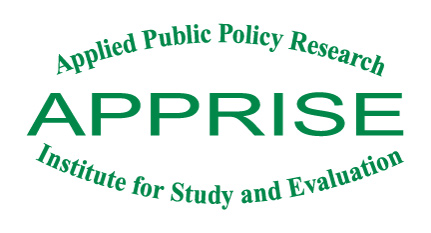 Other ImpactsAssessment
13
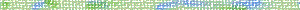 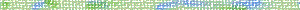 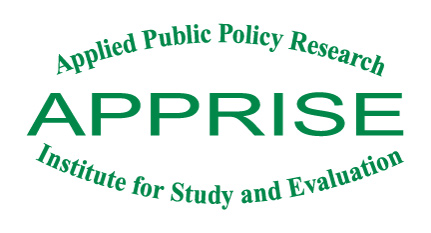 Evaluation Activities
14
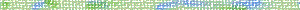 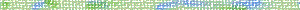 Evaluation Activities
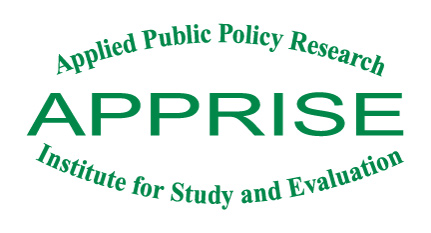 Select activities based on specific evaluation questions
15
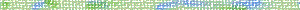 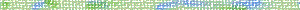 WAP Evaluation Activities
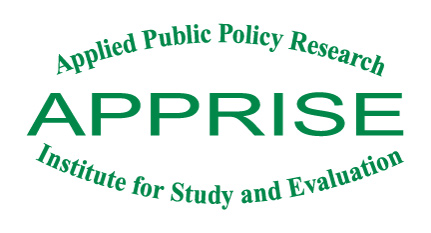 16
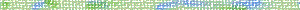 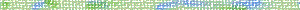 WAP Evaluation Activities
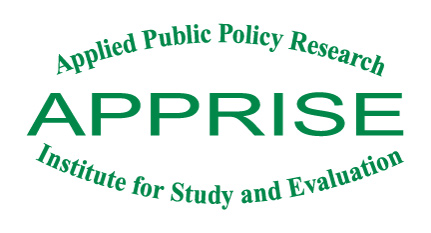 17
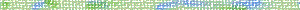 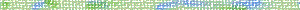 WAP Evaluation Activities
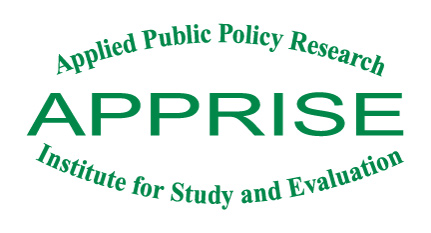 18
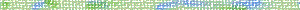 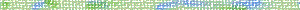 WAP Evaluation Activities
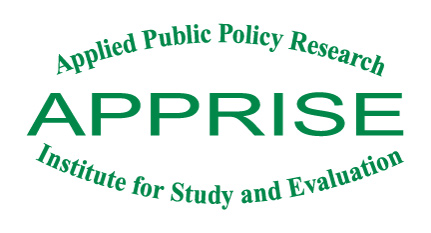 19
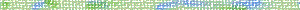 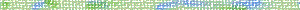 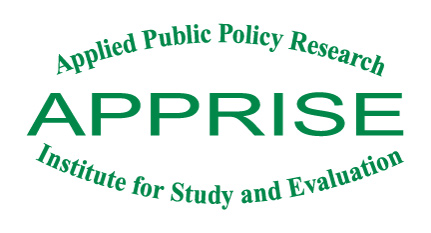 Evaluation Activities: Evaluation Plan
20
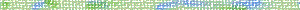 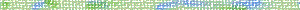 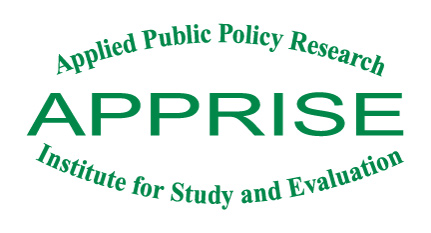 Evaluation PlanDescription
21
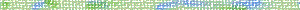 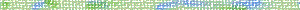 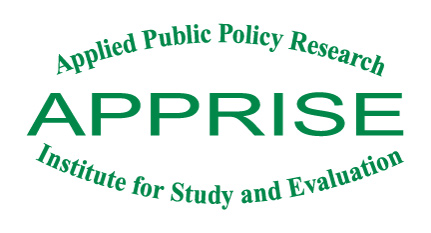 Evaluation PlanPurpose
22
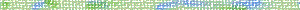 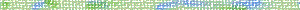 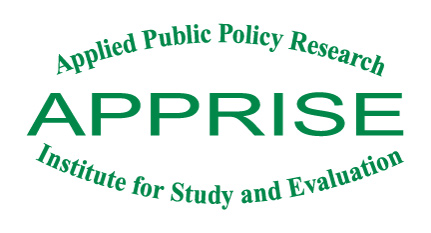 Evaluation PlanOptions
23
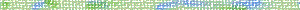 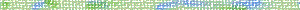 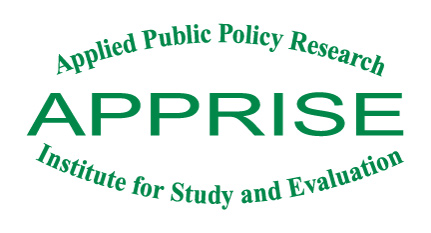 Evaluation PlanOutputs
24
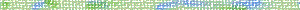 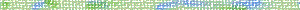 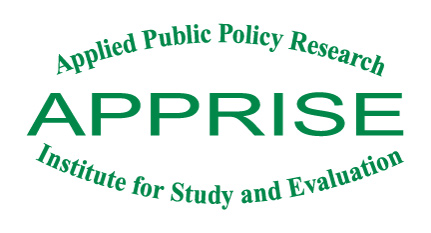 Evaluation PlanOutputs
NH REACH Furnace Cleaning Project Logic Model
25
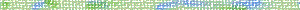 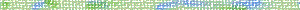 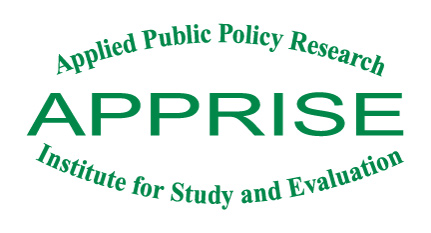 Evaluation PlanOutputs
NH REACH Furnace Cleaning Project Indicator and Data Model
26
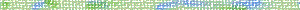 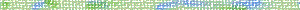 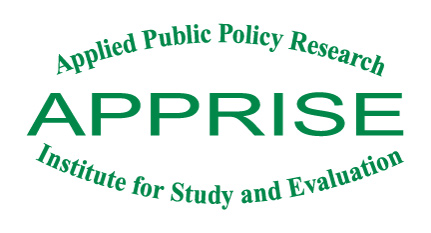 Evaluation Activities: Background Research
27
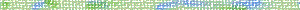 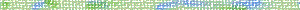 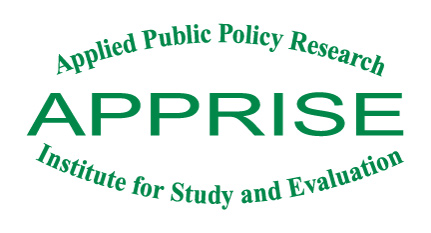 Background ResearchDescription
28
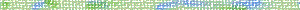 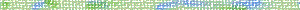 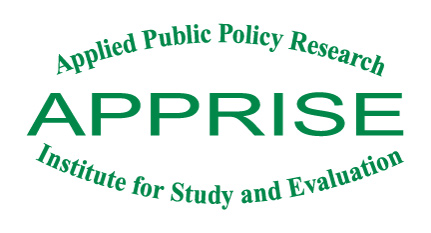 Background ResearchPurpose
Develop an understanding of program details
29
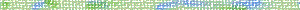 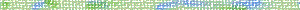 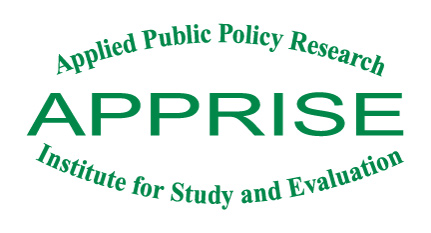 Background ResearchPurpose
30
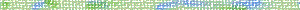 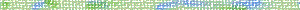 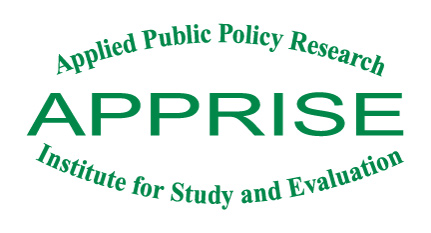 Background ResearchPurpose
31
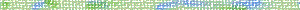 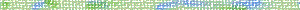 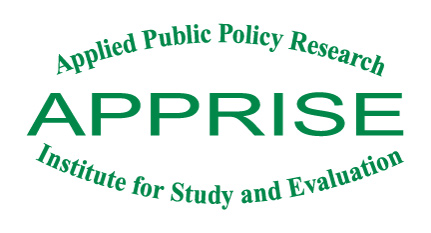 Background ResearchPurpose
32
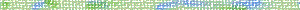 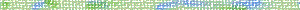 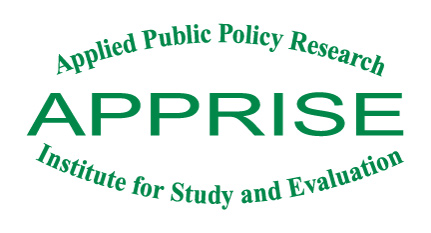 Background ResearchOptions
33
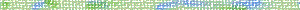 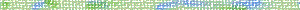 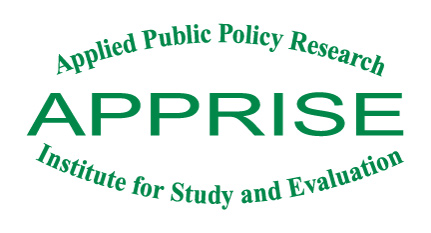 Background ResearchOutputs
34
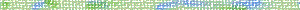 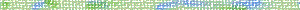 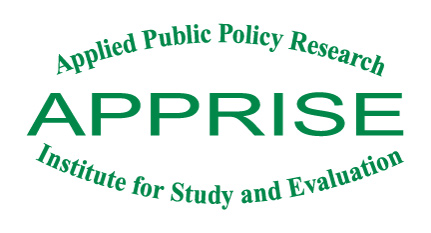 Background ResearchOutputs
Example: documentation of program goals
35
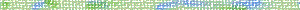 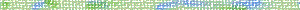 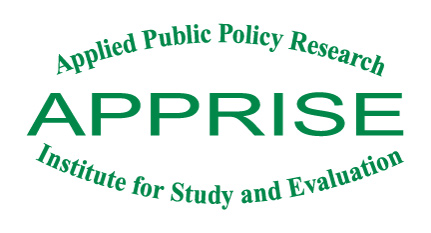 Background ResearchOutputs
Documentation of program goals
36
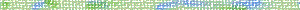 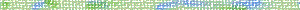 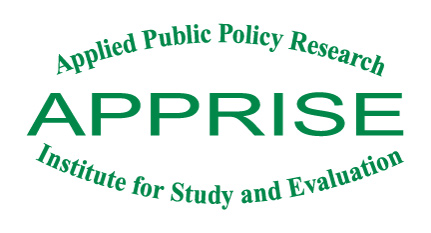 Background ResearchOutputs
Example of initial evaluation recommendations
37
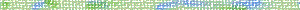 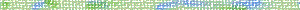 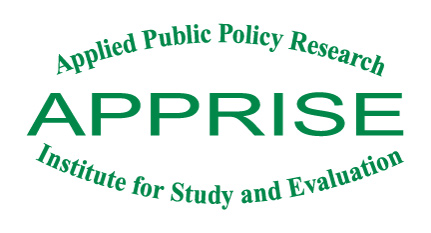 Evaluation Activities: Specifications and Procedures Review
38
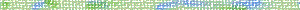 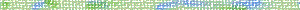 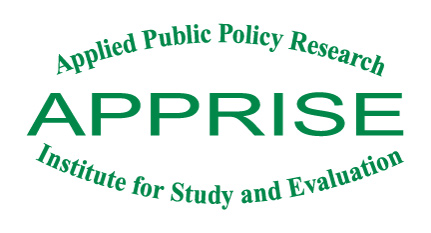 Spec and Procedures ReviewPurpose
39
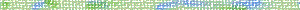 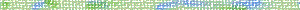 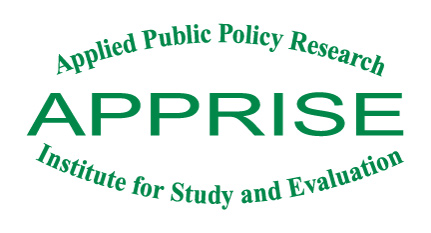 Spec and Procedures ReviewPurpose
40
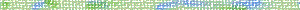 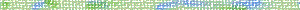 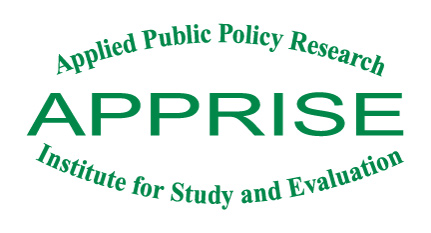 Spec and Procedures ReviewPurpose
41
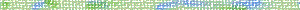 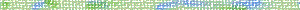 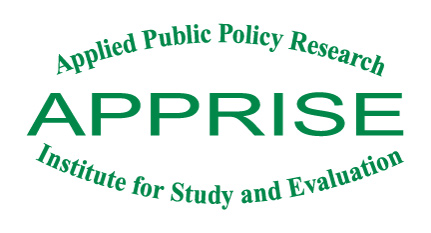 Spec and Procedures ReviewOutputs
42
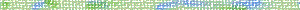 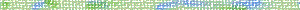 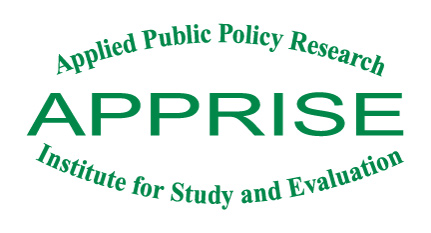 Spec and Procedures ReviewOutputs
43
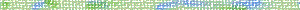 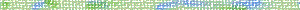 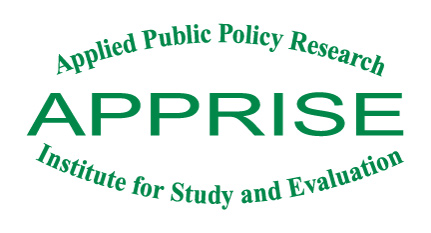 Spec and Procedures ReviewOutputs
44
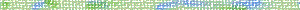 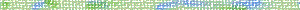 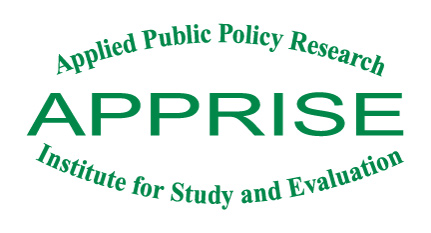 Evaluation Activities: Public Data Analysis
45
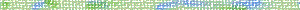 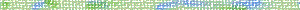 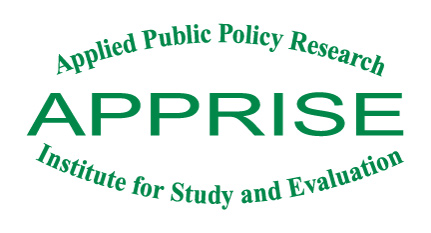 Public Data AnalysisDescription
46
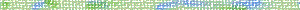 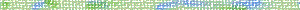 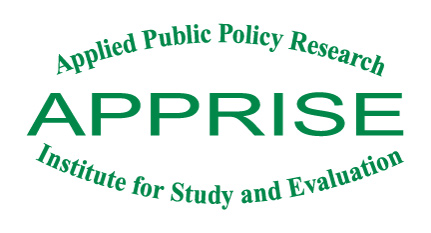 Public Data AnalysisPurpose
47
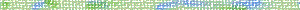 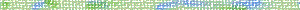 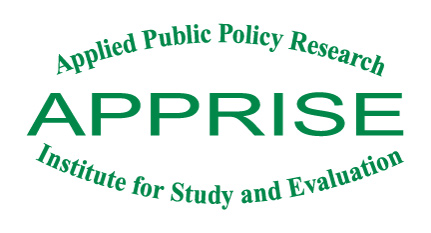 Public Data AnalysisOptions
48
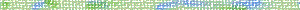 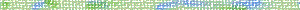 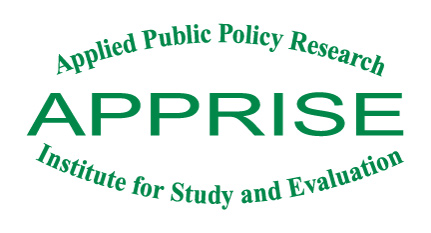 Public Data AnalysisOutputs
49
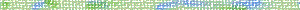 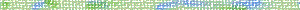 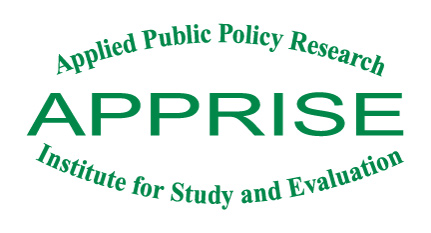 Evaluation Activities: Program Data Analysis
50
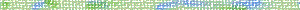 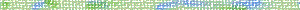 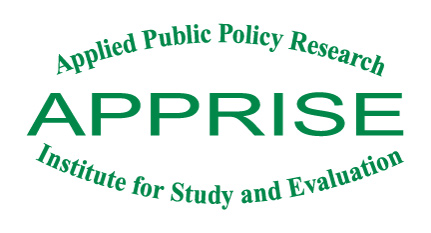 Program Data AnalysisDescription
Collect and analyze program data
Availability and quality of data vary
51
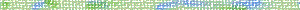 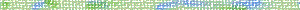 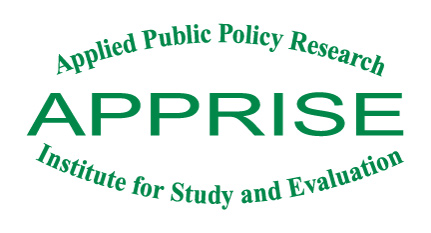 Program Data AnalysisPurpose
52
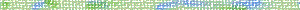 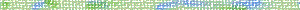 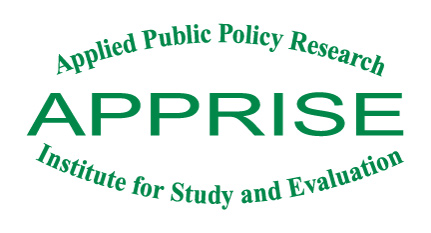 Program Data AnalysisOptions
53
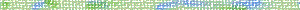 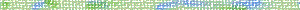 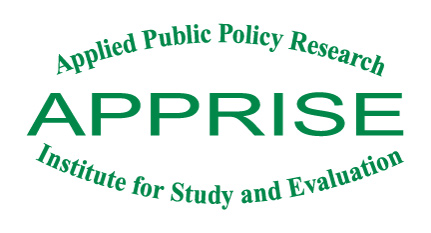 Program Data AnalysisOptions
Utility Low Income Usage Evaluation – Agency Data Request
54
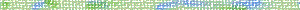 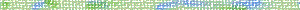 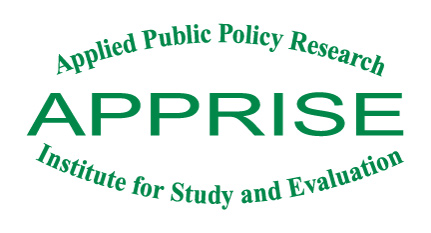 Program Data AnalysisOutputs
National Weatherization Program
Housing Unit Type
55
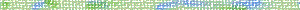 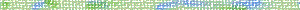 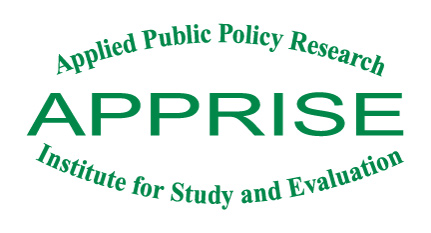 Program Data AnalysisOutputs
National Weatherization Program
Single Family Homes
Climate Zone
56
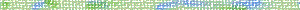 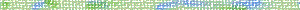 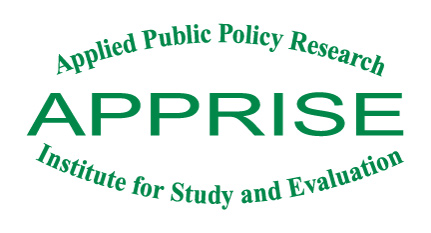 Program Data AnalysisOutputs
Pre-Treatment Usage
Ratepayer Funded Program
57
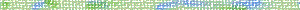 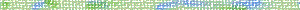 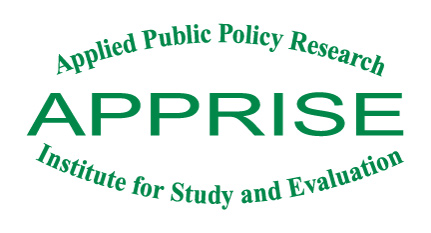 Program Data AnalysisOutputs
National Weatherization Program
Single Family Homes
Measure Installation Rate
58
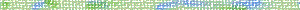 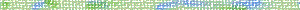 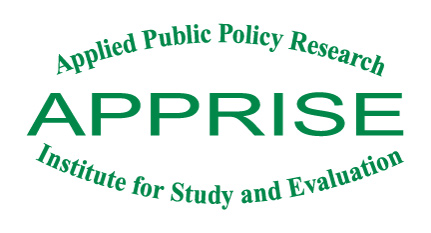 Evaluation Activities: On-Site Observation
59
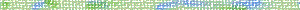 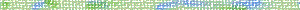 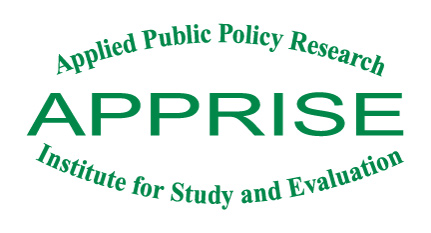 On-Site ObservationDescription
60
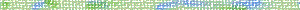 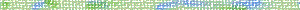 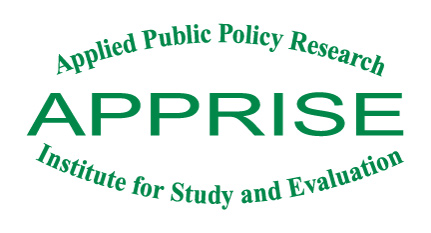 On-Site ObservationPurpose
61
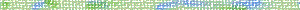 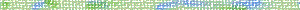 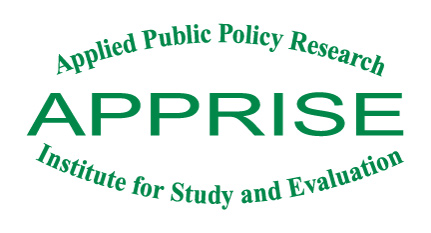 On-Site ObservationOptions
62
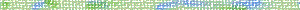 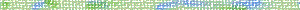 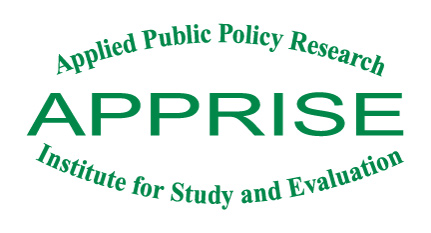 On-Site ObservationOptions
Sample Selection for On-Site Observation
Previous Year Job Delivery - By Service Area, Contractor, and Job Type
Selected contractors represent 60% of baseload jobs and 68% of full cost jobs.  Observed auditors do 30% - 40% of the audit work.
63
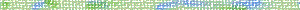 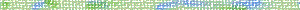 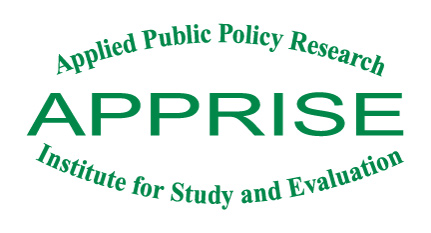 On-Site ObservationOutputs
Baseload Observation Results - Visit Introduction
64
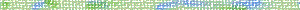 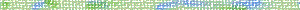 On-site ObservationOutputs
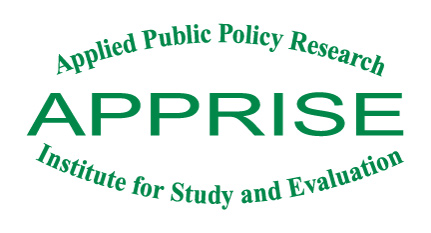 Audit Observation Findings
65
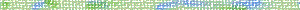 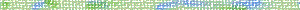 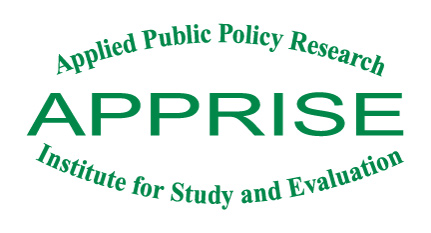 On-Site ObservationOutputs
Installation Observation Findings
66
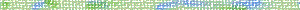 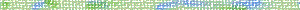 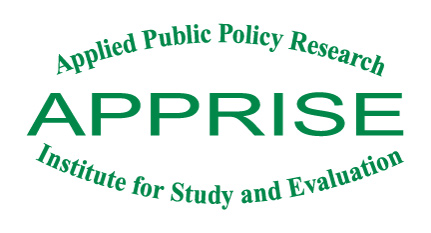 On-Site ObservationOutputs
Example: Recommendations for Improved Quality
67
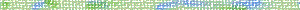 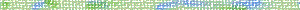 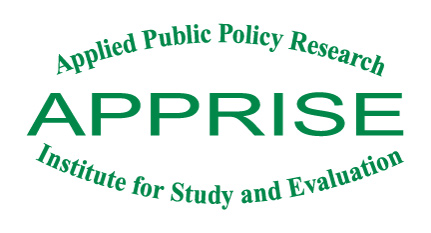 On-Site ObservationOutputs
Example: Recommendations for Improved Quality
68
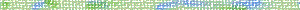 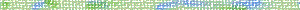 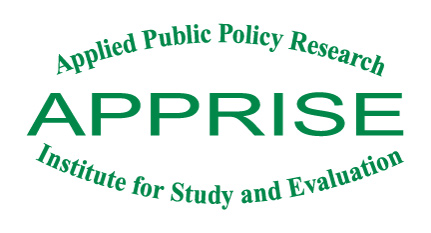 Evaluation Activities: Provider Data Collection
69
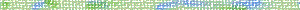 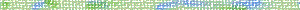 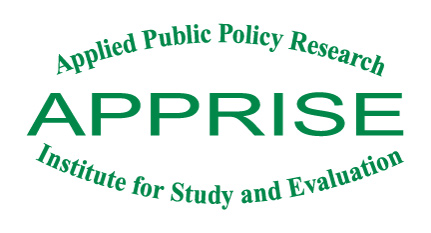 Provider Data CollectionDescription
Data and Information Collected
70
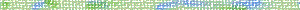 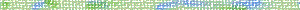 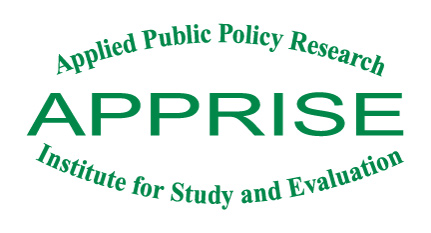 Provider Data CollectionPurpose
71
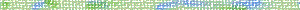 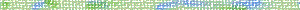 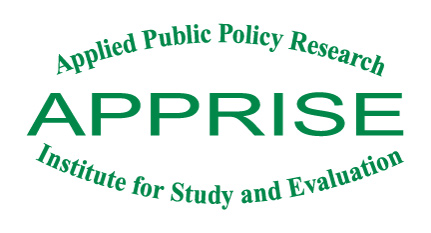 Provider Data CollectionOptions
72
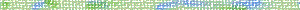 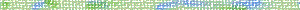 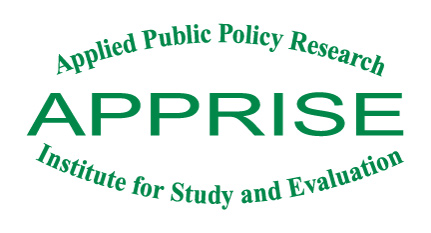 Provider Data CollectionOutputs
73
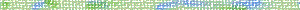 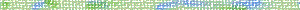 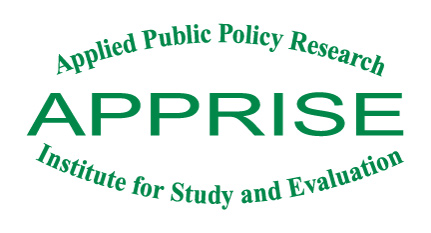 Provider Data CollectionOutputs
Contractor Survey Results
74
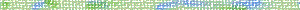 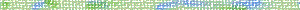 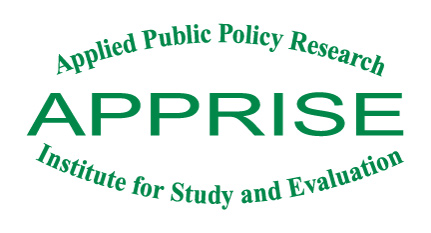 Provider Data CollectionOutputs
Contractor Survey Results
Please rate how well the following general Program characteristics are working, using a scale of 1 to 5, where:  1 = NOT AT ALL WELL, 3 = SOMEWHAT WELL, and 5 = VERY WELL
75
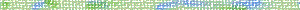 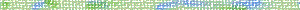 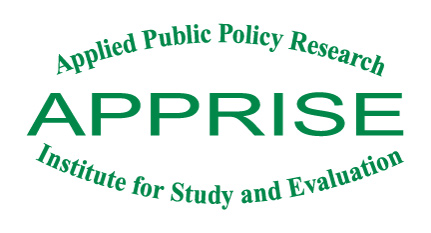 Provider Data CollectionOutputs
76
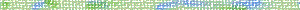 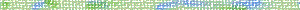 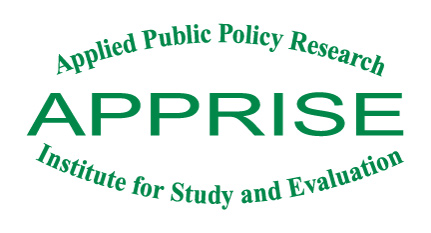 Evaluation Activities:Participant Survey
77
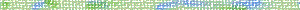 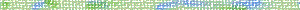 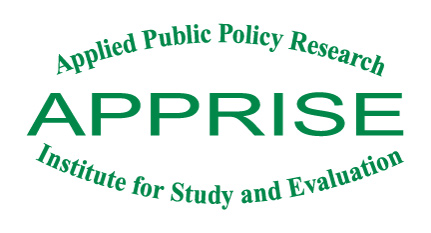 Participant SurveyDescription
78
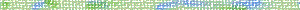 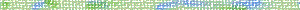 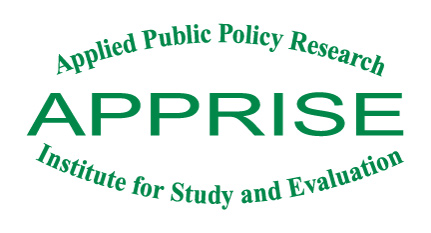 Participant SurveyPurpose
79
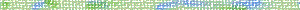 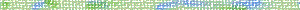 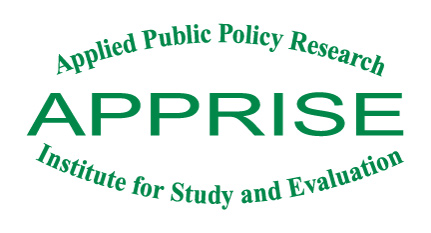 Participant SurveyOptions
80
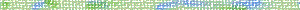 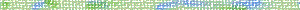 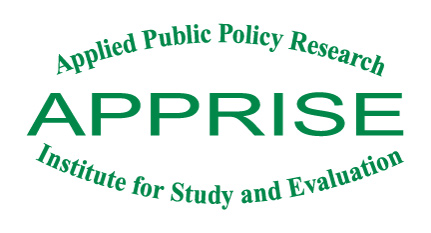 Participant SurveyOptions
81
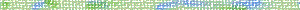 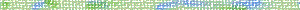 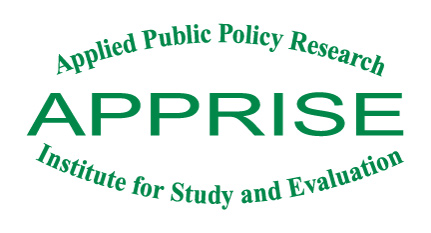 Participant SurveyOptions
82
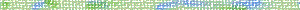 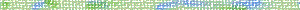 Participant SurveyOutputs
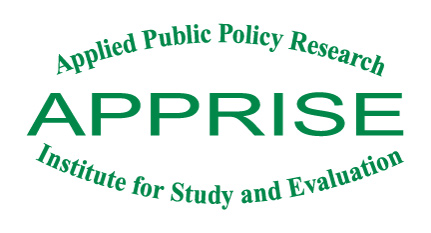 UNPROMPTED-Recall of Energy Saving Actions
What energy-saving actions have you been able to take since the provider came to your home?
83
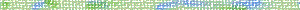 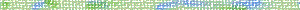 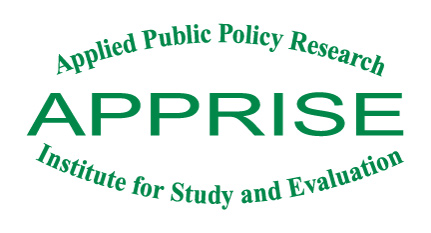 Participant SurveyOutputs
Participant Survey
PROMPTED-Reduced End Uses
84
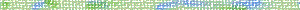 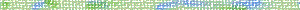 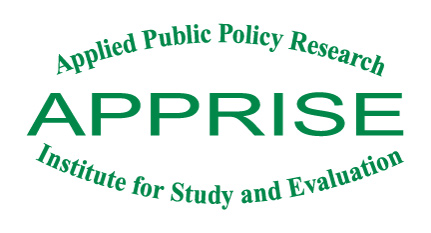 Participant SurveyOutputs
Participant Survey
Percent with Actions Expected to Reduce Energy Usage
85
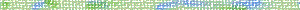 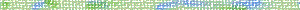 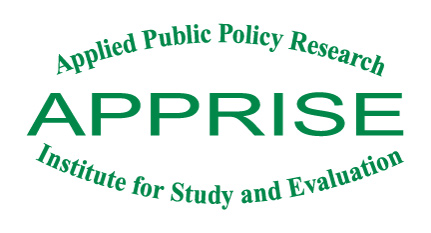 Participant SurveyOutputs
Participant Survey Results
86
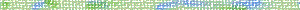 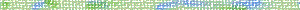 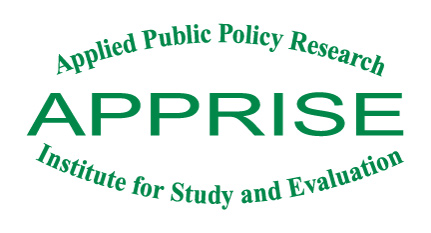 Participant SurveyOutputs
Participant Survey Results
87
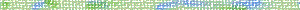 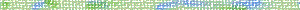 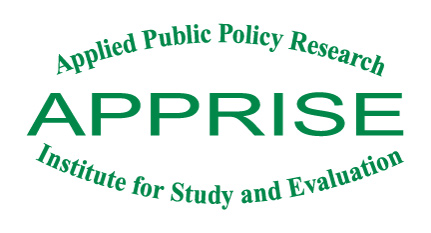 Participant SurveyOutputs
88
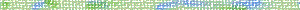 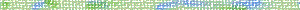 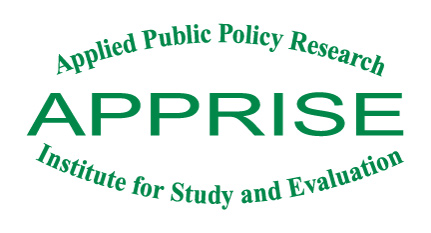 Evaluation Activities:Usage Impact Analysis
89
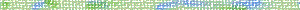 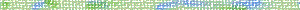 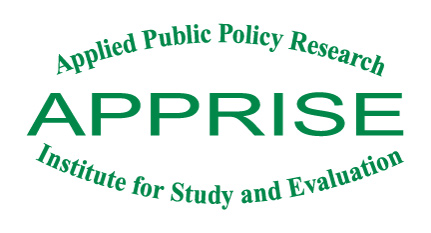 Usage Impact AnalysisDescription
90
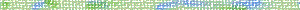 Energy Savings
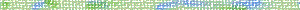 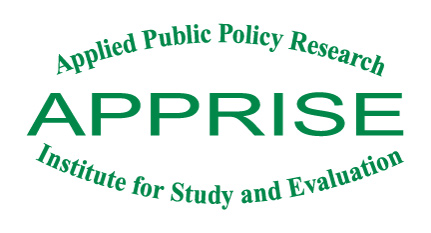 A
B
12 Months Pre-Wx 
Energy Usage
Weather Normalize
12 Months Post-Wx 
Energy Usage
Weather Normalize
Wx 
Date
A-B
Gross Energy Savings
C-D
1-12 Months Pre-Wx 
Energy Usage
Weather Normalize
13-24 Months Pre-Wx 
Energy Usage
Weather Normalize
Comp.
Group
Wx 
Date
Comp. Group Savings
D
C
Net Savings
Comparison Group Savings
Gross Energy Savings
C-D
A-B
91
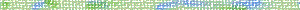 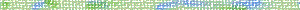 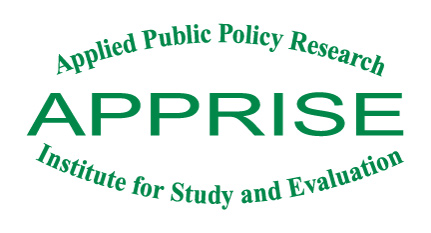 Usage Impact AnalysisDescription
92
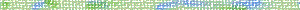 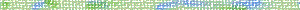 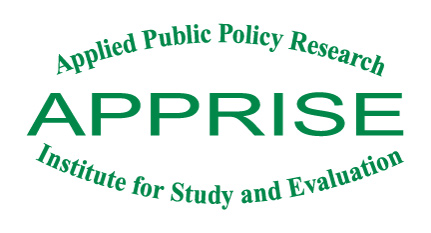 Usage Impact AnalysisPurpose
93
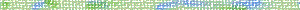 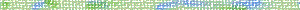 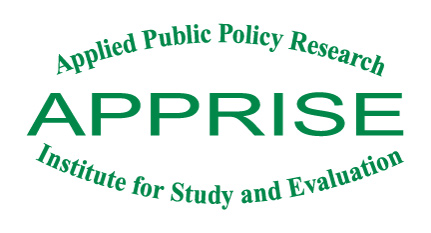 Usage Impact AnalysisOptions
94
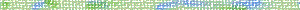 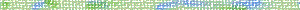 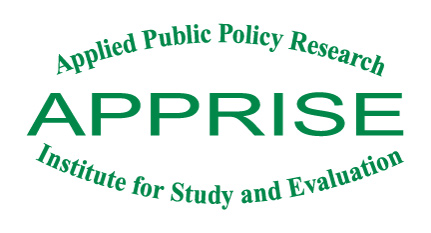 Usage Impact AnalysisOptions
95
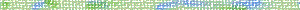 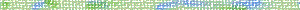 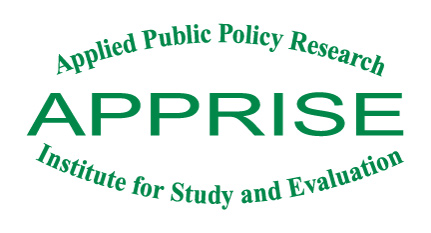 Usage Impact AnalysisOptions
96
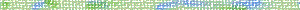 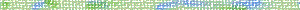 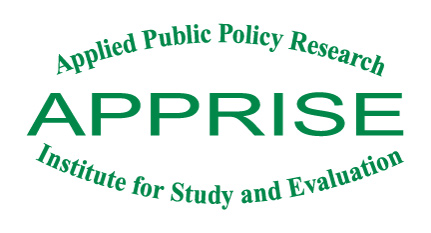 Usage Impact AnalysisOptions
Basic Projection Methodology
97
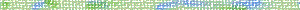 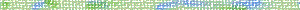 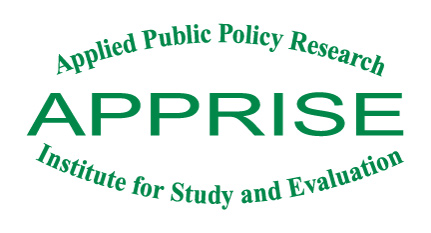 Usage Impact AnalysisOptions
Basic Projection Methodology Calculation Example
Incandescent Bulb
CFL Bulb
98
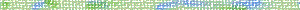 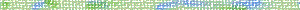 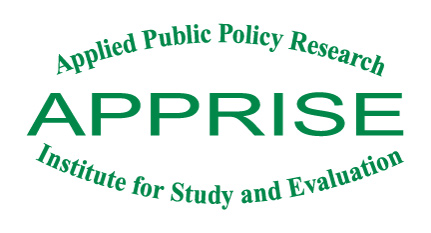 Usage Impact AnalysisOptions
99
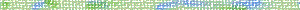 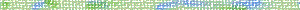 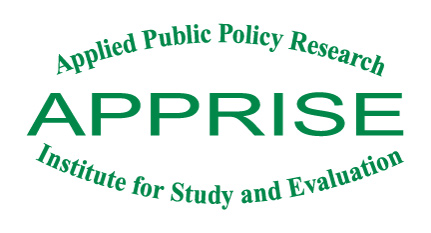 Usage Impact AnalysisOptions
100
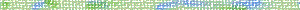 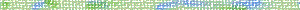 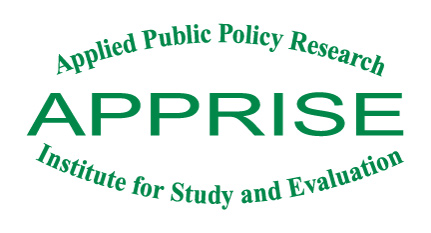 Usage Impact AnalysisOutputs
National Weatherization Program
Single Family Homes – Gas Usage Impact Results
101
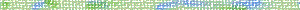 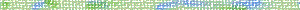 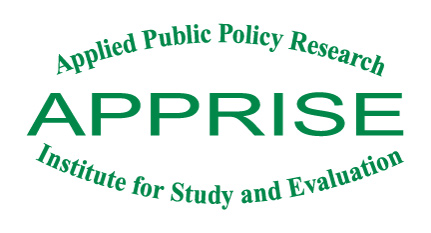 Usage Impact AnalysisOutputs
National Weatherization Program
Single Family Homes – Electric Usage Impact Results
102
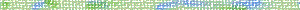 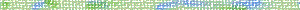 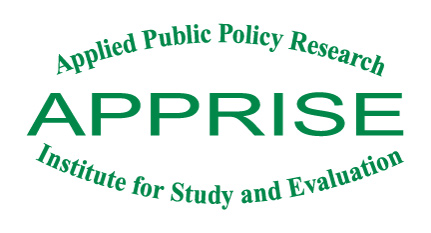 Evaluation Activities:Payment Impact Analysis
103
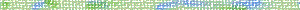 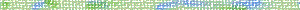 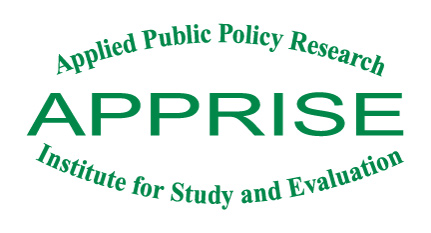 Payment Impact AnalysisDescription
104
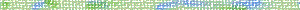 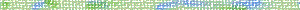 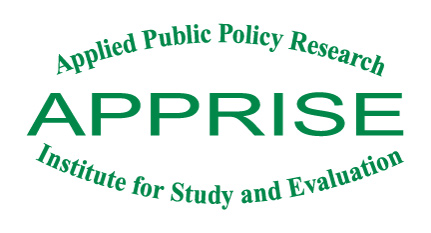 Payment Impact AnalysisPurpose
105
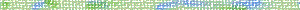 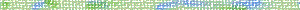 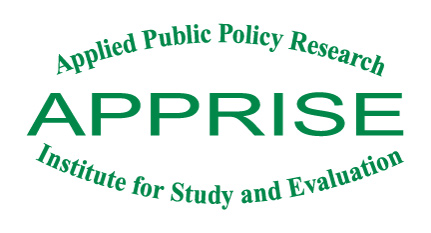 Payment Impact AnalysisOptions
106
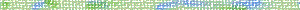 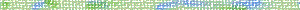 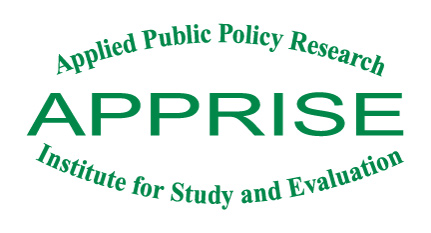 Payment Impact AnalysisOutputs
Payment Impact Results
107
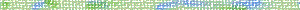 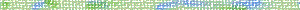 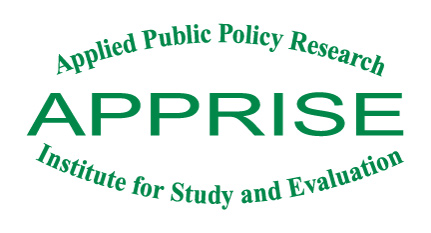 Evaluation Activities:Economic Impacts
108
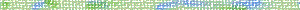 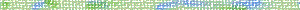 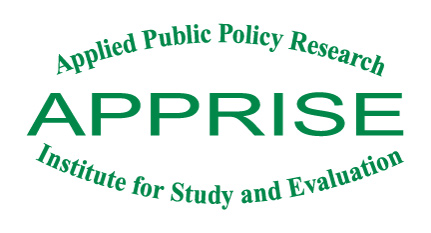 Economic ImpactsPurpose
109
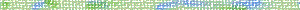 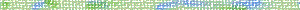 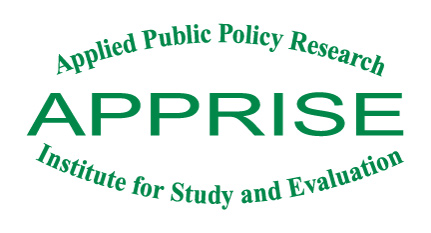 Economic ImpactsDescription
110
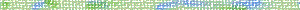 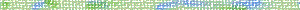 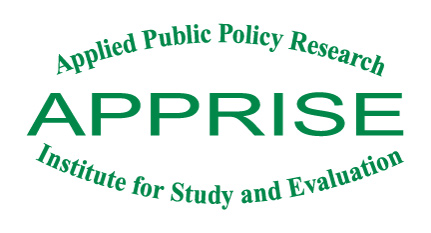 Economic ImpactsDescription
Example: 
Program expenditures (direct effects): $10 million
Indirect effects: $500,000
Induced effects: $1 million
Multiplier = 1.15
111
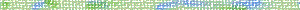 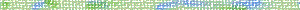 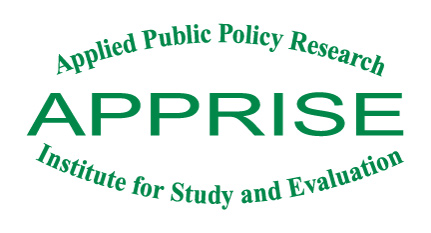 Economic ImpactsDescription
112
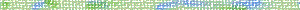 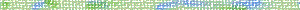 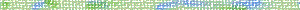 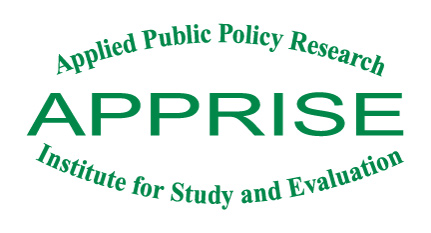 Economic ImpactsDescription
Economic benefit from EPP expenditures
=
EPP expenditures in Ohio
(
)
conservation multiplier
electric multiplier
–
*
–
EPP expenditures outside Ohio
electric multiplier
*
113
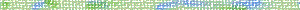 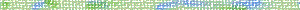 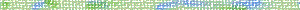 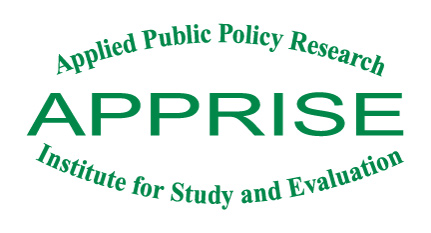 Economic ImpactsDescription
114
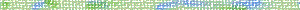 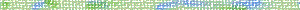 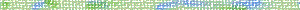 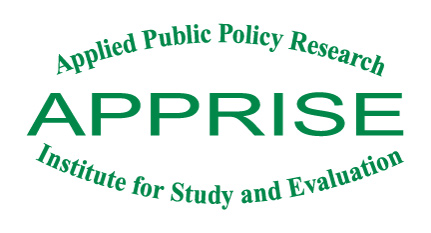 Economic ImpactsDescription
Economic benefit from EPP net benefits
=
(
consumer goods multiplier
)
net benefits spent
electric multiplier
–
*
–
electric multiplier
net benefits saved
*
115
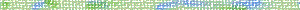 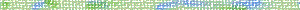 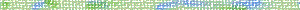 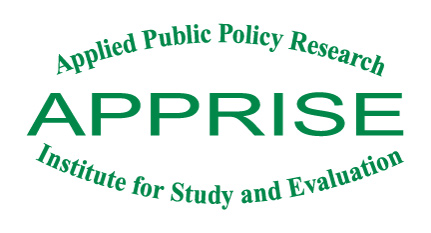 Economic ImpactsOptions
116
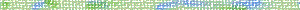 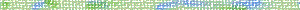 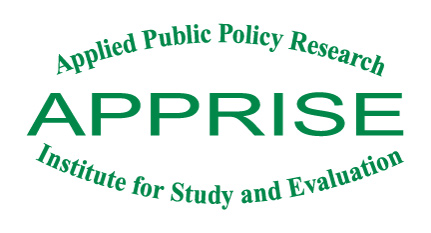 Economic ImpactsOutputs
Impacts from EPP Expenditures
117
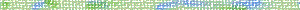 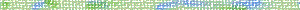 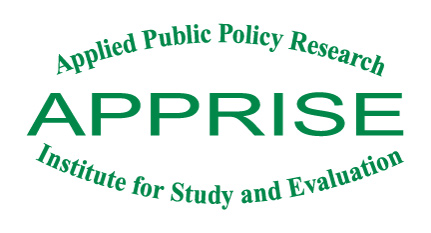 Economic ImpactsOutputs
Impacts from EPP Expenditures
118
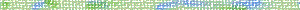 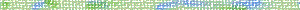 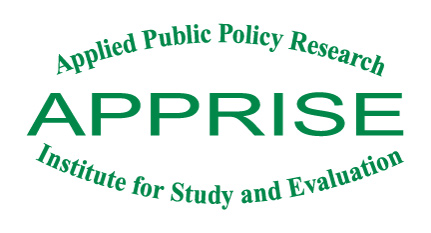 Economic ImpactsOutputs
Impacts from EPP Expenditures
119
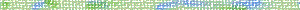 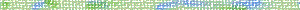 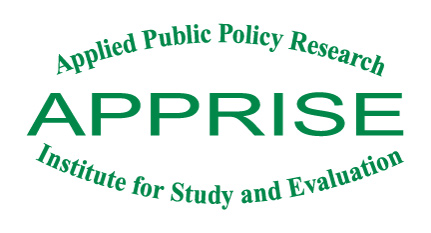 Economic ImpactsOutputs
EPP Net Energy Savings
120
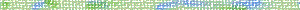 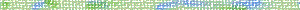 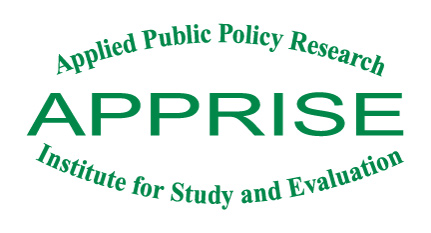 Economic ImpactsOutputs
Impact on Output from EPP Net Benefit
121
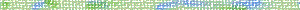 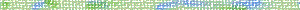 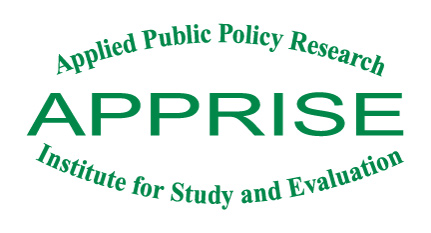 Economic ImpactsOutputs
Summary of EPP Economic Benefits
122
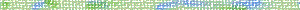 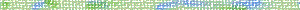 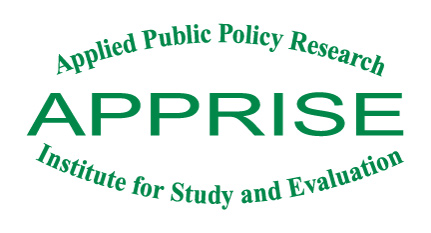 Evaluation Activities:Cost Benefit Analysis
123
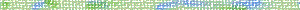 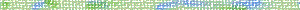 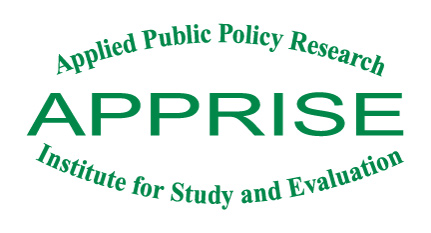 Cost Benefit AnalysisDescription
Use of discount rate to determine total benefits over lifetime of the measures
124
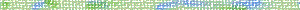 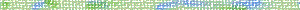 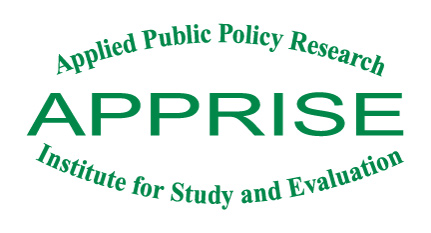 Cost Benefit AnalysisPurpose
125
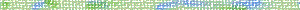 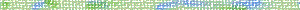 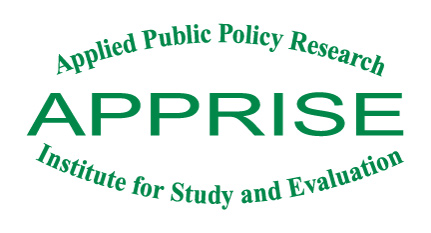 Cost Benefit AnalysisOptions
126
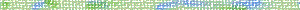 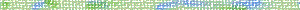 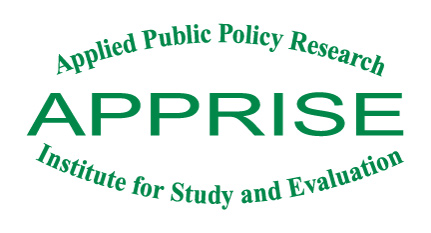 Cost Benefit AnalysisOutputs
National Weatherization Program
Single Family Homes – Long Term Analysis
127
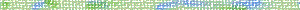 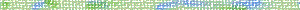 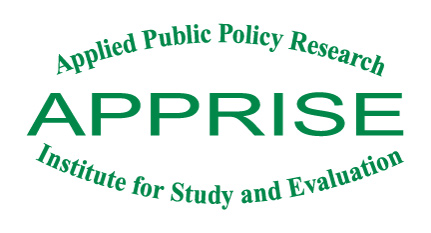 Recommendations for Evaluations
128
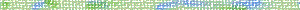 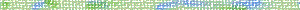 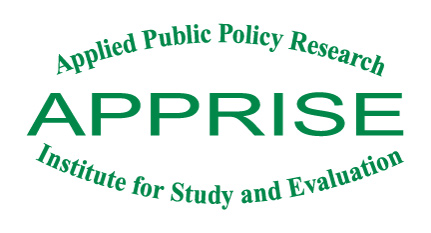 Recommendations
129
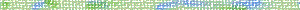 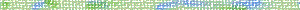 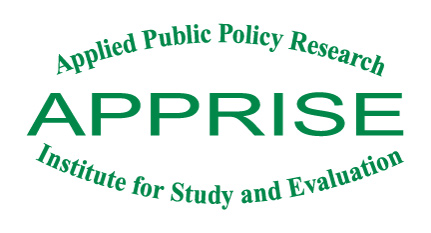 Contact
130
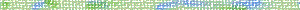